“Mejore la Rentabilidad de Su Negocio: Como Incrementar el Rendimiento del Personal”
17/02/17
IGLESIA CRISTIANA JOSUE
AGENDA
AGENDA
LA REVALORIZACION DEL RECURSO HUMANO

EMPLEADOS VS. PARTICIPES

ACCION 1: CONTRATACION

ACCION 2: DESARROLLO

ACCION 3: MEDICION

ACCION 4: SUPERACION
IGLESIA CRISTIANA JOSUE
REVALORIZACION
HASTA PRINCIPIOS DE LOS AÑOS 90`S, LA VISION PREDOMINANTE EN LA ADMINISTRACIO DEL RH ERA:

EL RECURSO MAS ESCAZO EN UNA EMPRESA ES EL CAPITAL

LA CALIDAD DEL RECURSO HUMANO ES BASTANTE HOMOGENEA

LA EFICACIA EN LA EJECUCION DEPENDE DE LA CLARIDAD DE LAS INSTRUCCIONES Y EL SEGUIMIENTO A SU CUMPLIMIENTO

DADO QUE EL EMPLEADO ES UN EJECUTOR, SU SALARIO DEBE SER FIJO POR NATURALEZA (VRS. VARIABLE)
IGLESIA CRISTIANA JOSUE
REVALORIZACION
DESDE FINALES DEL SIGLO PASADO, APARECEN DOS TENDENCIAS:

ACELERACION EXPONENCIAL DEL DESARROLLO TECNOLOGICO

NOTABLE AVANCE EN EL ACCESO A LA INFORMACION

MEJORA EN LA CALIDAD DE LA EDUCACION

MAYOR ACCESO A LA EDUCACION SUPERIOR
SE REDEFINENE LAS RELACIONES LABORALES
IGLESIA CRISTIANA JOSUE
REVALORIZACION
ECONOMIA DE SERVICIOS REQUIERE UN MEJOR NIVEL DE ACTITUD E INDEPENDENCIA DEL RECURSO HUMANO

SE PRIORIZA LA CREATIVIDAD ANTES QUE EL SEGUIMIENTO

SE CREAN SISTEMAS DE INCENTIVOS ECONOMICOS PARA FOMENTAR EL DESEMPEÑO

LAS EMPRESAS EMPIEZAN A COMPETIR POR EL RECURSO CALIFICADO
EL RECURSO HUMANO ES EL ELEMENTO DIFERENCIADOR MAS IMPORTANTE DE LA EMPRESAS
IGLESIA CRISTIANA JOSUE
AGENDA
AGENDA
LA REVALORIZACION DEL RECURSO HUMANO

EMPLEADOS VS. PARTICIPES

ACCION 1: CONTRATACION

ACCION 2: DESARROLLO

ACCION 3: MEDICION

ACCION 4: SUPERACION
IGLESIA CRISTIANA JOSUE
PARTICIPES
IGLESIA CRISTIANA JOSUE
PARTICIPES
LA NECESIDAD DE GENERAR APEGO SE TRASLADA AL EMPLEADOR

MAYOR INTERES EN ESQUEMAS DE COMPENSACION VARIABLE

EL NUCLEO DE LA CAPACIDAD COMPETITIVA SE ENCUENTRA EN EL NIVEL DEL RECURSO HUMANO

LA MOTIVACION SE VUELVE EN EL ELEMENTO BASICO DE LA RELACION LABORAL
IGLESIA CRISTIANA JOSUE
AGENDA
LA REVALORIZACION DEL RECURSO HUMANO

EMPLEADOS VS. PARTICIPES

ACCION 1: CONTRATACION

ACCION 2: DESARROLLO

ACCION 3: MEDICION

ACCION 4: SUPERACION
IGLESIA CRISTIANA JOSUE
CONTRATACION
EL ÉXITO EN LA GESTION DEL RECURSO HUMANO EMPIEZA CON LA CONTRATACION

EN LOS ULTIMOS AÑOS SE HA GENERADO UNA INDUSTRIA ALREDEDOR DE LA CONTRATACION

LA BUENA Y EFICIENTE CONTRATACION GENERA AHORROS SUSTANCIALES E INCREMENTA LA PRODUCTIVIDAD DE LA EMPRESA

SI NO SE CONTRATA ADECUADAMENTE, LA ROTACION DE LOS EMPLEADOS SE INCREMENTARA. EXISTE UNA FUERTE CORRELACION ENTRE ROTACION Y FRACASO EMPRESARIAL
IGLESIA CRISTIANA JOSUE
CONTRATACION
ELEMENTOS DE UNA BUENA CONTRATACION

EN LOS ULTIMOS AÑOS SE HA GENERADO UNA INDUSTRIA ALREDEDOR DE LA CONTRATACION

LA BUENA Y EFICIENTE CONTRATACION GENERA AHORROS SUSTANCIALES E INCREMENTA LA PRODUCTIVIDAD DE LA EMPRESA

SI NO SE CONTRATA ADECUADAMENTE, LA ROTACION DE LOS EMPLEADOS SE INCREMENTARA. EXISTE UNA FUERTE CORRELACION ENTRE ROTACION Y FRACASO EMPRESARIAL
INICO
IGLESIA CRISTIANA JOSUE
AGENDA
CONTRATACION
ELEMENTOS DE UNA EFICIENTE CONTRATACION
ELABORACION DEL PERFIL

ENTREVISTAR AL MENOS CINCO CANDIDATOS
REFERIDOS
BASES DE DATOS
EMPRESAS ESPECIALIZADAS

GUIA DE ENTREVISTA – ACORDE AL PERFIL

VERIFICACION DE REFERENCIAS
IGLESIA CRISTIANA JOSUE
AGENDA
LA REVALORIZACION DEL RECURSO HUMANO

EMPLEADOS VS. PARTICIPES

ACCION 1: CONTRATACION

ACCION 2: DESARROLLO

ACCION 3: MEDICION

ACCION 4: SUPERACION
IGLESIA CRISTIANA JOSUE
AGENDA
DESARROLLO
EL DESARROLLO DEBE COMPRENDERSE COMO EL ESFUERZO POR LOGRAR QUE EL COLABORADOR APRENDA LAS HERRAMIENTAS, ACTITUDES Y APTITUDES QUE LE PERMITIRAN SER MEJOR EN SU TRABAJO

ES IMPOSIBLE DESARROLLAR SI NO EXISTE CAPACIDAD DE ENTRENAMIENTO, SEGUIMIENTO Y MOTIVACION

SI NO SE CONTRATA ADECUADAMENTE, LA ROTACION DE LOS EMPLEADOS SE INCREMENTARA. EXISTE UNA FUERTE CORRELACION ENTRE ROTACION Y FRACASO EMPRESARIAL
IGLESIA CRISTIANA JOSUE
DESARROLLO
INDUCCION
ESPACIO FISICO LISTO Y ADECUADO
DISPONIBILIDAD DE EQUIPO
PLAN DE ADQUISICION DE CONOCIMIENTOS
CODIGO DE ETICA
PROCEDIMIENTOS ESCRITOS

B) ACOMPAÑAMIENTO
APOYO EN LAS TAREAS DONDE SE MUESTRA DEBILIDAD EN LA EJECUCION
REFORZAMIENTO DE LOS LOGROS
MOTIVAR A EMPRENDER

C) INVERTIR EN LA ADQUISICION DE CONOCIMIENTOS
IGLESIA CRISTIANA JOSUE
AGENDA
LA REVALORIZACION DEL RECURSO HUMANO

EMPLEADOS VS. PARTICIPES

ACCION 1: CONTRATACION

ACCION 2: DESARROLLO

ACCION 3: MEDICION

ACCION 4: SUPERACION
IGLESIA CRISTIANA JOSUE
MEDICION
ES IMPORTANTE RECORDAR Y APLICAR EL VIEJO ADAGIO: 
“LO QUE NO SE MIDE, NO SE MEJORA”

TODOS LOS COLABORADORES DEBEN SER MEDIDOS POR INDICADORES SENCILLOS

ES IMPORTANTE RETROALIMENTAR SOBRE EL DESEMPEÑO

LA MEDICION GENERA UN SENTIDO DE MOTIVACION Y DE “JUSTICIA” EN LA EMPRESA

 EL COLABORADOR ADECUADAMENTE MEDIDO, INCREMENTARA CON UN 80% DE PROBABILIDAD SU DESEMPEÑO
IGLESIA CRISTIANA JOSUE
MEDICION
MEDICION DE CONTACTOS PARA REALIZAR VENTAS

PORCENTAJE DE EFECTIVIDAD DE LOS CONTACTOS

CRECIMIENTO DE LA CARTERA

GASTO POR CADA VENTA

EXACTITUD EN LOS REGISTROS CONTABLES

VELOCIDAD DE COBRO
INDICADORES BASICOS DE DESEMPEÑO
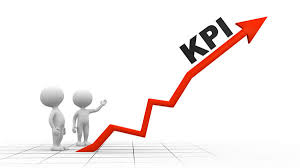 IGLESIA CRISTIANA JOSUE
AGENDA
LA REVALORIZACION DEL RECURSO HUMANO

EMPLEADOS VS. PARTICIPES

ACCION 1: CONTRATACION

ACCION 2: DESARROLLO

ACCION 3: MEDICION

ACCION 4: SUPERACION
IGLESIA CRISTIANA JOSUE
SUPERACION
EL DESEO DE SUPERACION ES UN SENTIMIENTO BASTANE INNATO EN EL SER HUMANO

EL EMPRESARIO QUE LOGRA CAPITALIZAR ESTE DESEO, GENERA UN MEJOR CLIMA LABORAL Y LOGRA OBTENER DE SUS EMPLEADOS LA “AUTO MOTIVACION”

TODA EMPRESA, INDEPENDIENTEMENTE DE SU TAMAÑO, PUEDE OFRECER OPORTUNIDADES DE SUPERACION

EL SUPERAR AL COLABORADOR ES UN TEMA DE DECISION Y PLANIFICACION
IGLESIA CRISTIANA JOSUE
VISION
UN COLABORADOR ES UN PROYECTO DE DIOS PUESTO EN NUESTRAS MANOS
SI ACEPTAMOS ESE PROYECTO EN TODA SU DIMENSION, LOGRAREMOS GRANDES RESULTADOS ESPIRITUALES Y LABORALES
JESÚS SANA AL SIERVO DEL CENTURIÓN (LUCAS 7)
7 Cuando Jesús terminó todas sus palabras al pueblo que le oía, se fue a Capernaúm.
Y el siervo de cierto centurión, a quien éste apreciaba mucho, estaba enfermo y a punto de morir. Al oír hablar de Jesús, el centurión envió a El unos ancianos de los judíos, pidiéndole que viniera y salvara a su siervo
IGLESIA CRISTIANA JOSUE